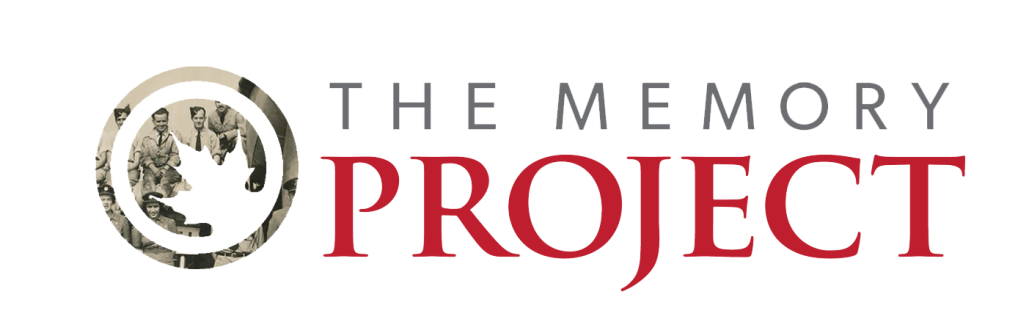 Dear Memory Project Speaker,Use this Power Point template as a model to guide your presentation. Please feel free to change any slides, titles and subtitles. This template is optional and for your personal use.Personalize it, add your favourite photos, videos, audio clips, key words, phrases and quotes!Thank you  for your active participation and good luck!- The Memory Project Team
Insert Your Name Here
INTRODUCTIONProvide your audience with a short personal introduction
Your career
Why you decided to join the Canadian Forces
Did/does anyone else in your family serve?
Who or what are your inspiration(s)?
What year you started-ended or if you are presently serving
The geographical area(s) where you served
Share your Speaker Bio page link
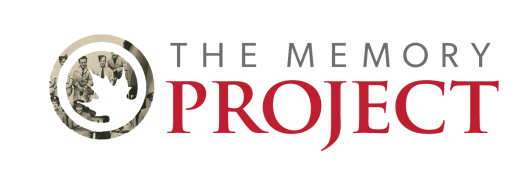 Insert Title Here
THINK ABOUT THEME & CONTEXT:
Examples:
Friendship
Teamwork
Leaving home for the first time
Remembrance
Canadian Citizenship
  What were your daily activities? 
  What innovations have you seen over your career?
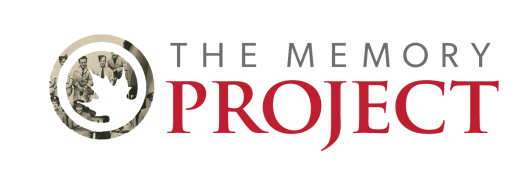 Insert Title Here
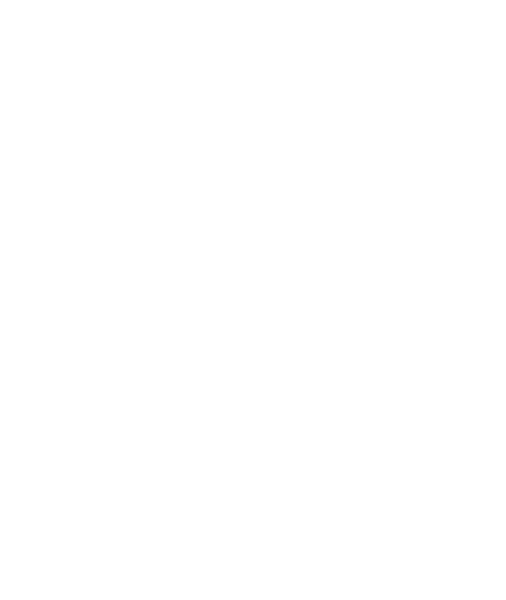 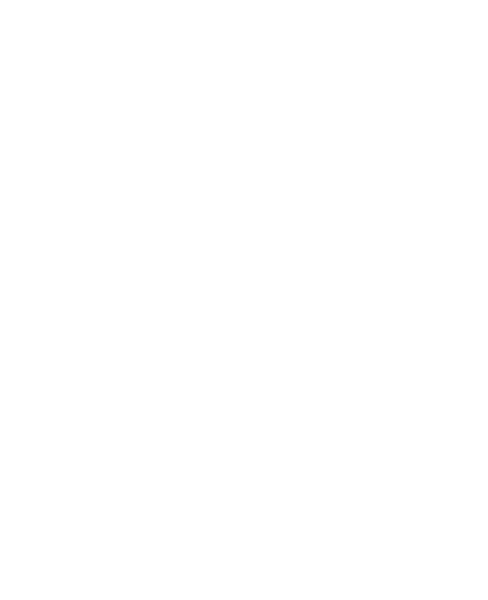 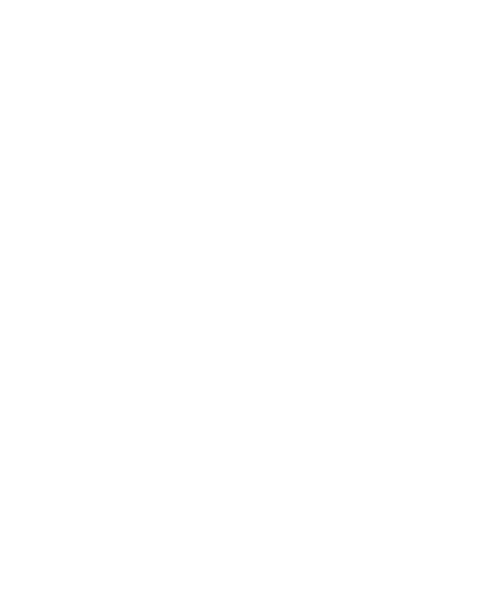 Insert photos here
Insert photos here
Insert photos here
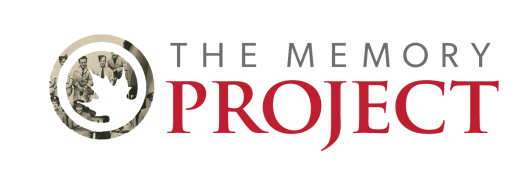 Insert Title Here
Do you have any videos or multi-media (slideshows, audio clips etc.) ? 
INSERT IT BELOWNote: click on the Insert tab above, and then the video or audio button to upload a file from your computer
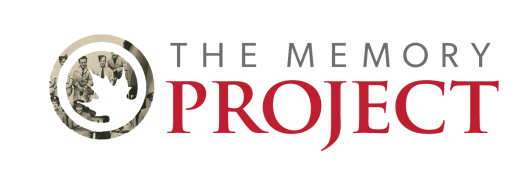 Insert Title Here
Note:  Wear your medals and uniform if you can; it will impress your audience at any age. You can also wear your Memory Project speaker pin if you have one!
Use our online education resource page for activities and  lessons: thememoryproject.com/educator-resources
Spare slide for  additional information!
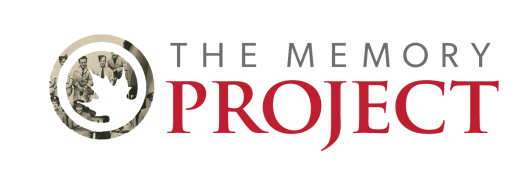 Insert Title Here
Wrap up your presentation:

Mention presentation highlights
Talk about what you are up to now
Talk about The Memory Project and why it is important
Q&A
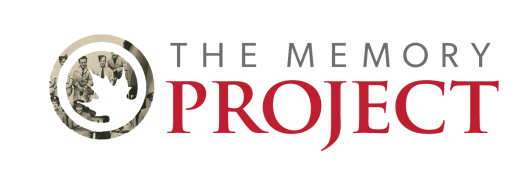 Thank you!
Follow us:
Facebook: @Historica.Canada

Twitter: @HistoricaCanada

Instagram: @historicacanada
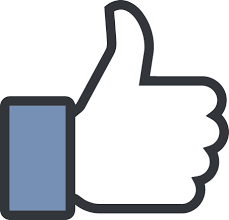 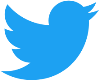 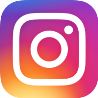 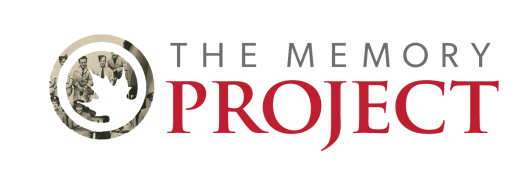